Kintsugi Course
Taking care of mended ware
Discover the best Mentors & institutions
Please handle mended items 
with utmost care
Do not leave them soaking in the water or any liquid.
Do not machine wash.
Do not use metal wire scrub brushes or polishing materials.
Keep away from excess dryness/ultraviolet radiation.
Do not place in microwave or baking ovens or place directly on fire.
Protect from hitting/dropping.
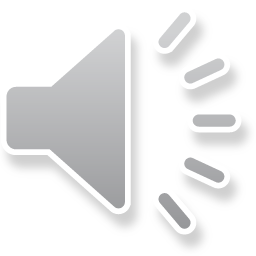